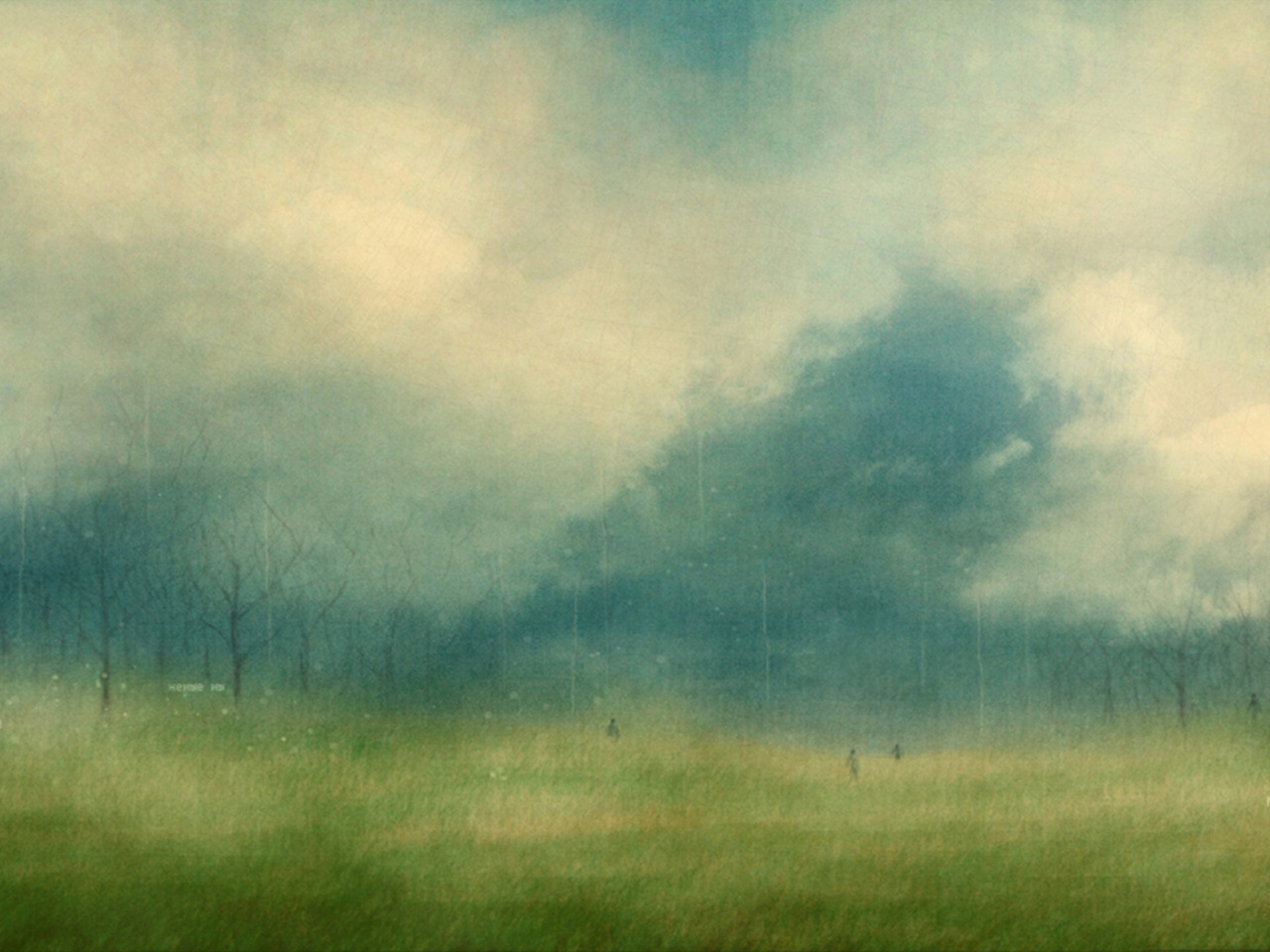 獻詩
唱哈利路亞
婦女會
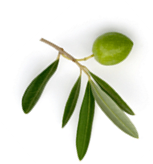 獻上感恩的心，歸給全能主上帝，因為伊賞賜聖子主耶穌，基督。從今軟弱的要得剛強，貧窮的要得富有，攏因為主已經成就大事。感恩，感恩。
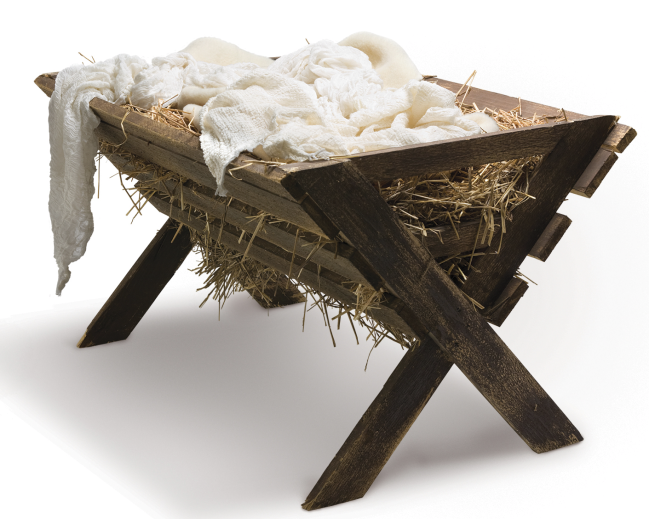